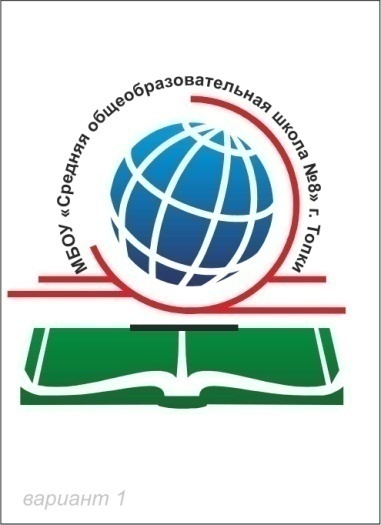 Муниципальное бюджетное общеобразовательное учреждение «Средняя общеобразовательная школа №8»
ДИСТАНЦИОННОЕ обучение
6 апреля – 30 апреля 2020 года
1
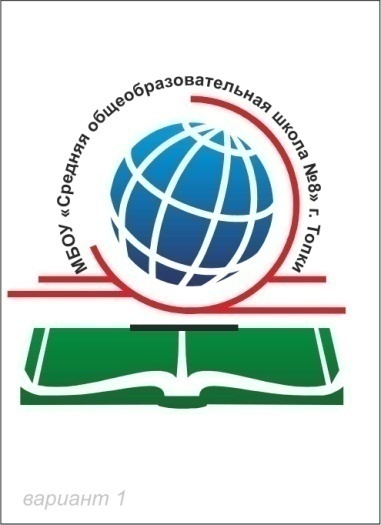 6 апреля – 30 апреля 2020 года
УРОЧНАЯ ДЕЯТЕЛЬНОСТЬOnline - Offline
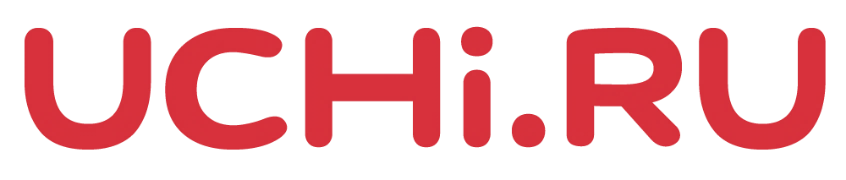 Электронная Школа 2.0
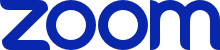 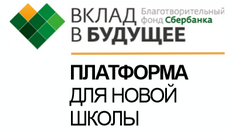 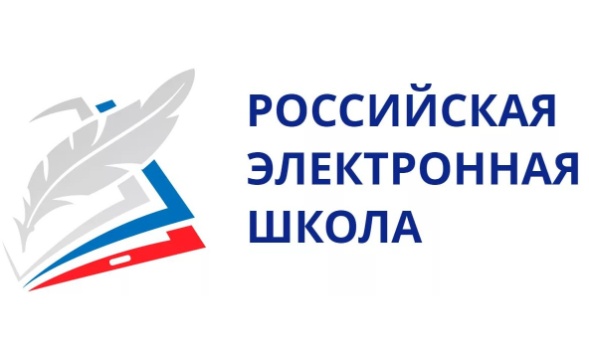 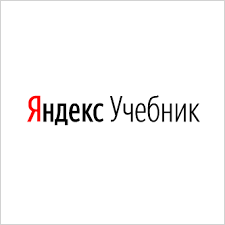 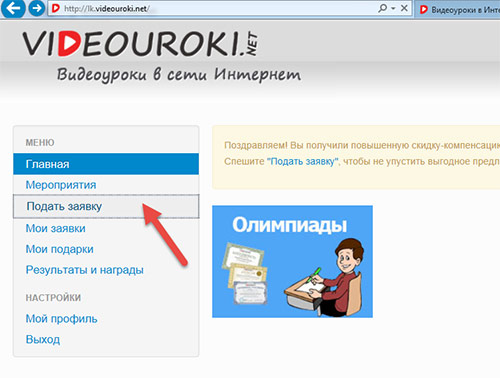 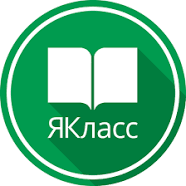 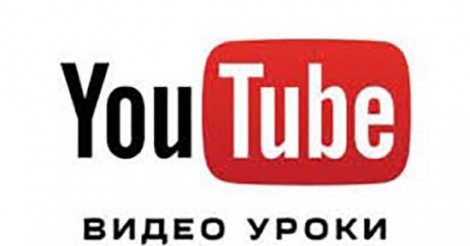 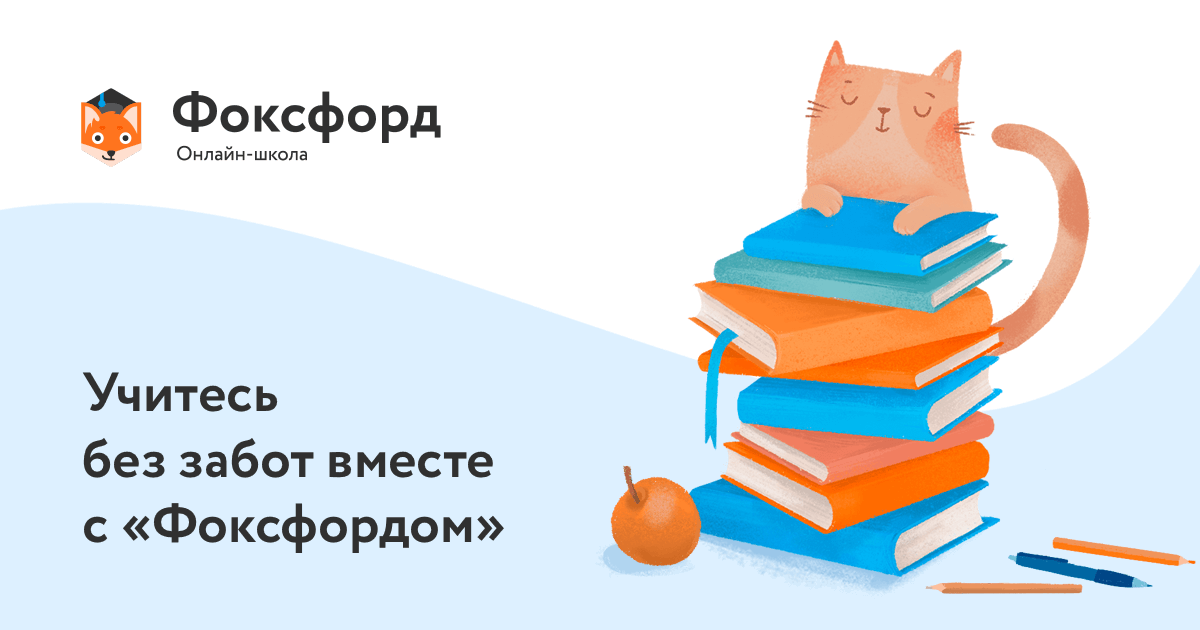 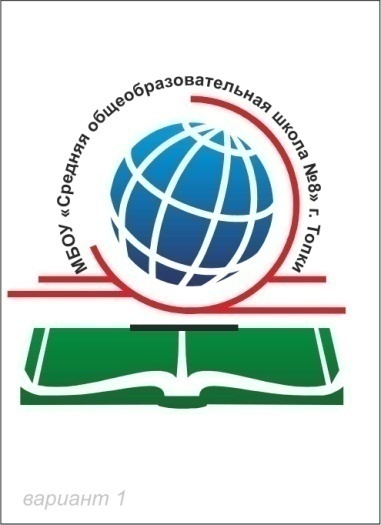 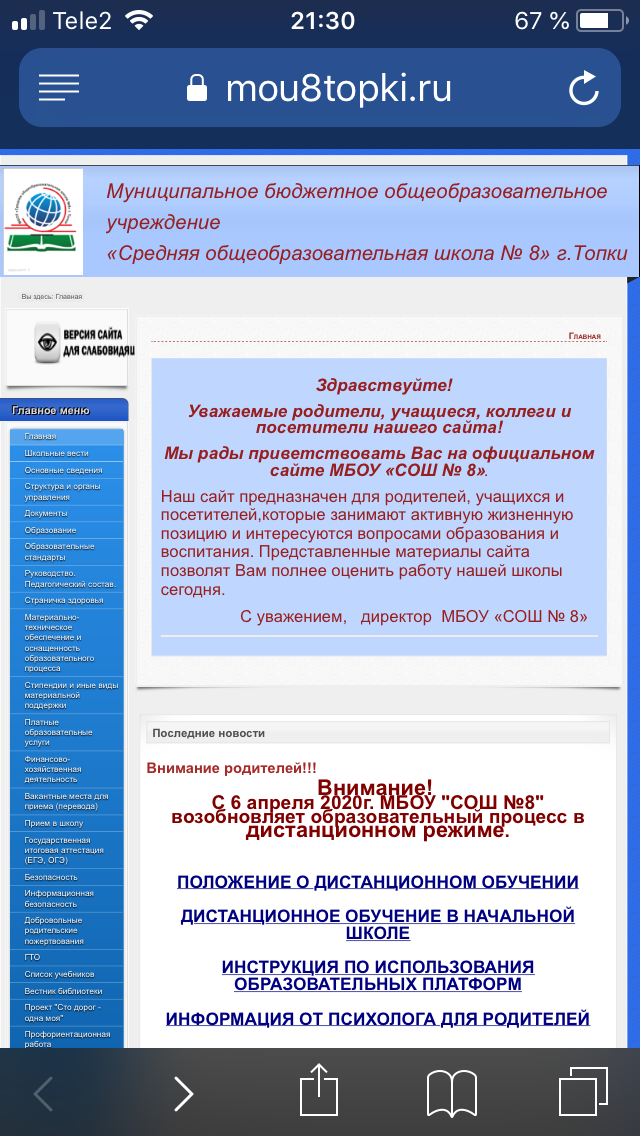 6 апреля – 
30 апреля 2020 года
Сайт МБОУ «СОШ №8» Дистанционное обучение
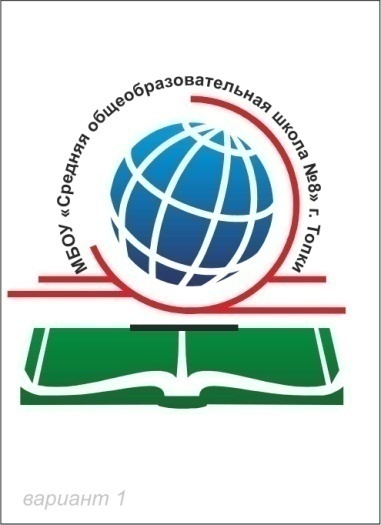 6 апреля – 30 апреля 2020 года
DISTANT
Урочная деятельность
Внеурочная деятельность
Подготовка к ЕГЭ и ОГЭ
Классные часы
Совещания
Родительские собрания
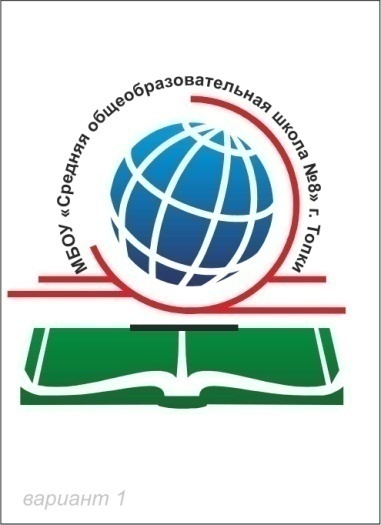 6 апреля – 30 апреля 2020 года
ВПР в 2020 году
Должны пройти до конца мая
Сроки будут уточняться
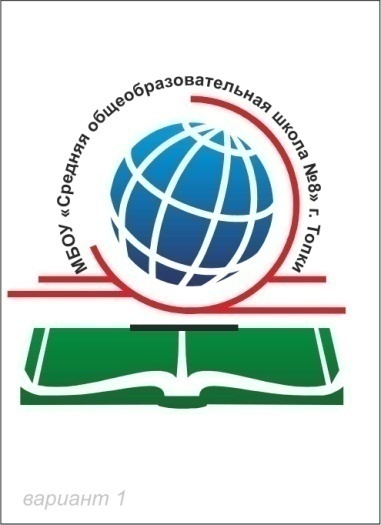 6 апреля – 30 апреля 2020 года
ОГЭ в 2020 году
В очном режиме два обязательных предмета: русский язык, математика(сроки сдачи окончательно не определены)
Предметы по выбору в этом году сдавать не будут
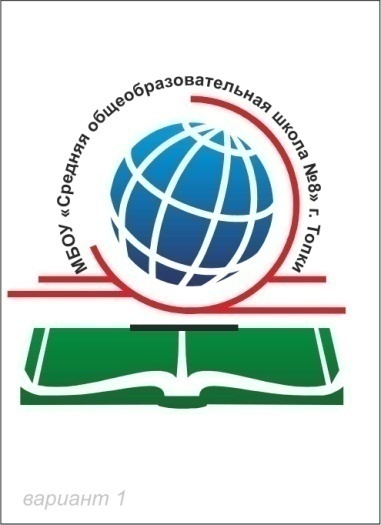 6 апреля – 30 апреля 2020 года
ЕГЭ в 2020 году
В очном режиме, не отменяется
Сроки сдачи окончательно не определены
Сохраняется сдача как обязательных предметов, так и предметов по выбору
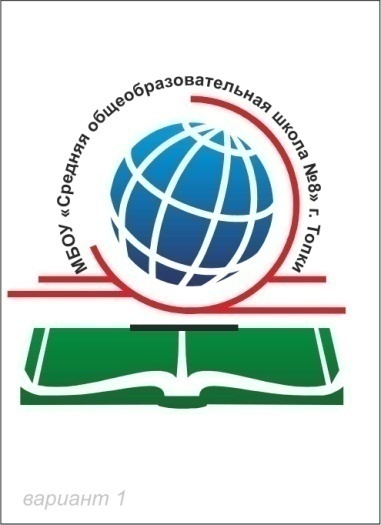 6 апреля – 30 апреля 2020 года
Творческие конкурсы –в дистанционном режиме
Школьная конференция исследовательских и проектных работ для 9 классов «От школьного проекта – к проектированию будущего»
- в мае 2020г. 
Возможно, пройдет в дистанционном режиме
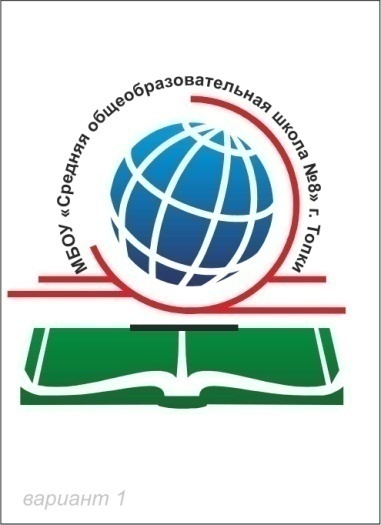 6 апреля – 30 апреля 2020 года
Используемые ресурсы:
Электронная школа 2.0
Платформа ZOOM
Платформа УЧИ.РУ
Платформу РЭШ
Яндекс-учебник
Фоксфорд
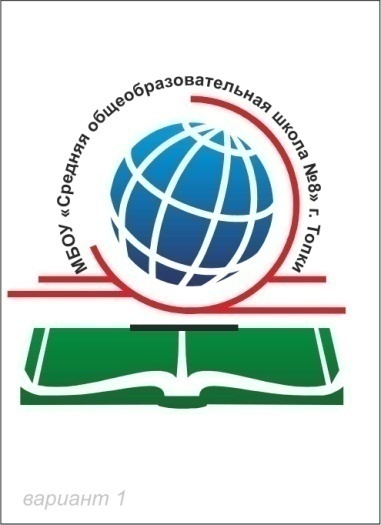 6 апреля – 30 апреля 2020 года
Телефон «горячей линии» по вопросам дистанционного обучения3 19 90 (приёмная)3 10 90(заместители директора по учебно-воспитательной работе, курирующие дистанционное обучение)